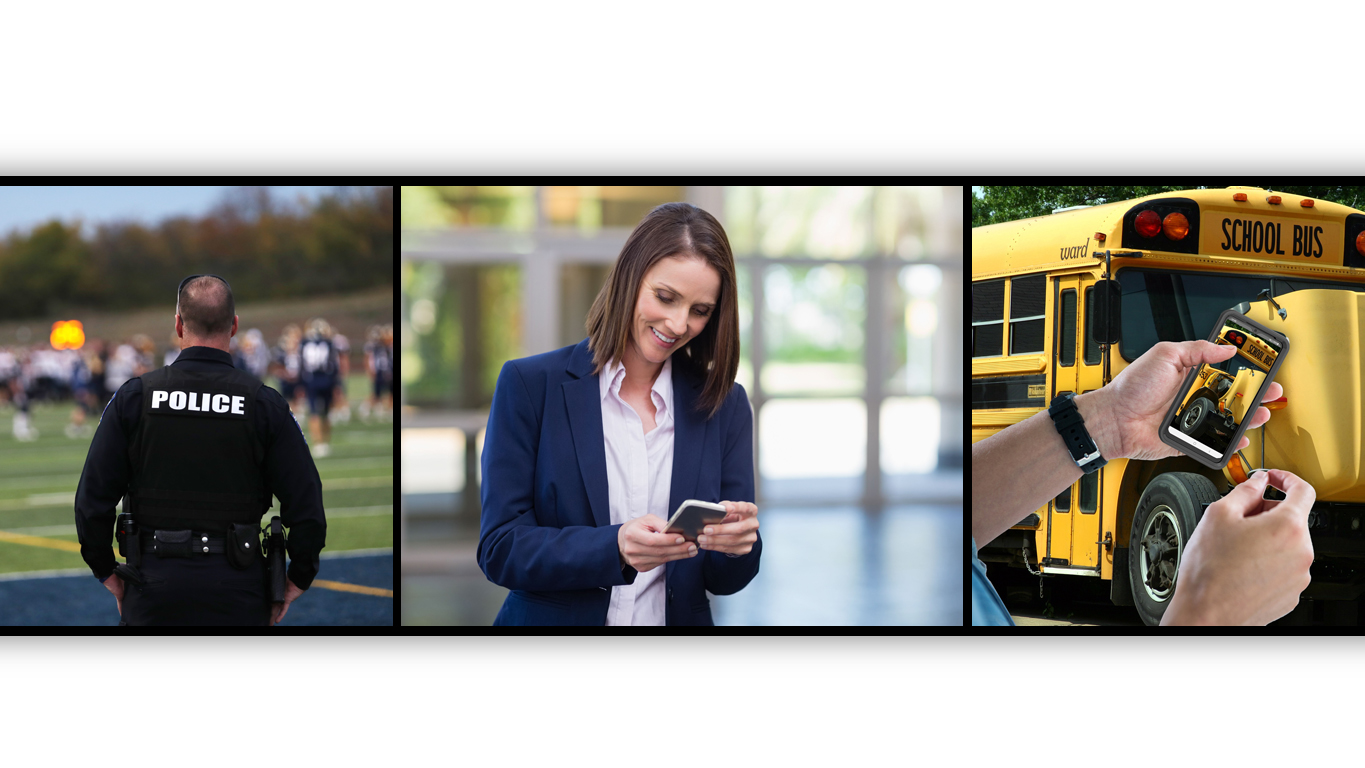 CPR3 - Connecting People to Resources
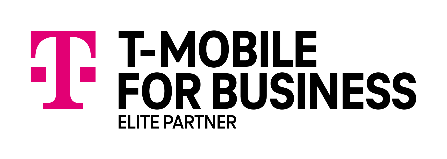 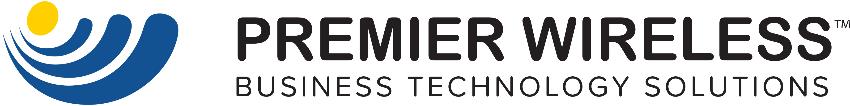 Day in the Life:  Administrator
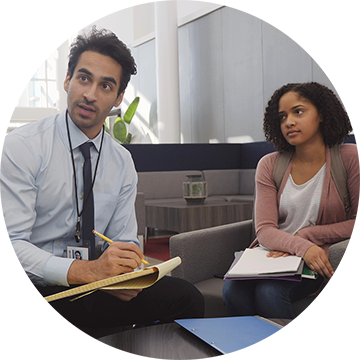 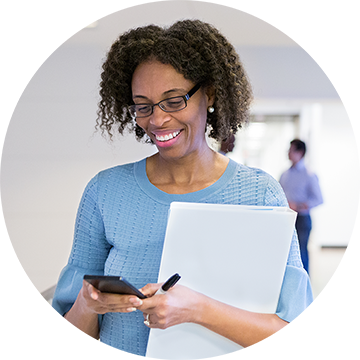 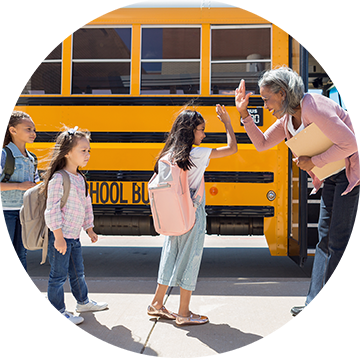 Building Coverage
Instruction
Student Discipline
Communication
Meetings
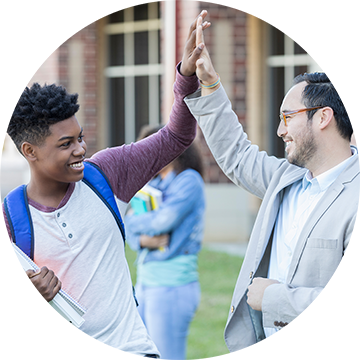 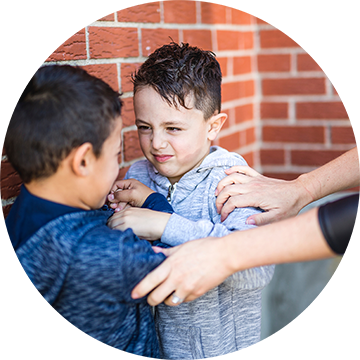 CPR3 Connecting People to ResourcesPowered by T-Mobile
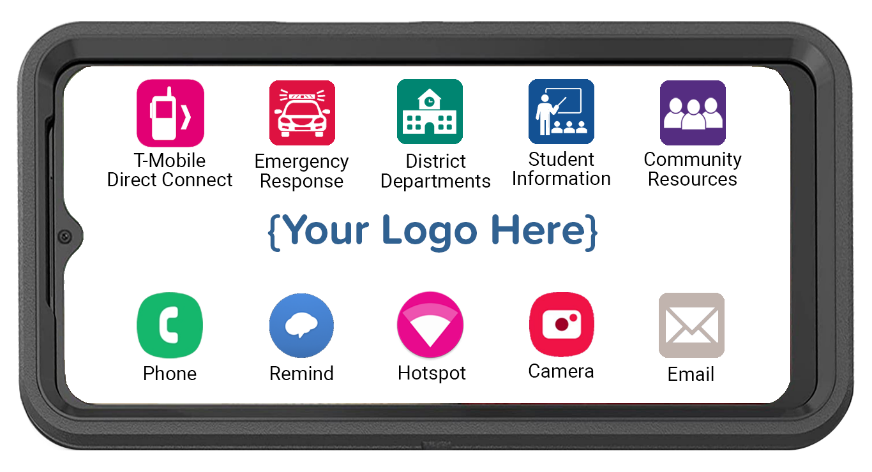 All-in-one device providing:
Hand-held, body-worn computer
Unlimited communication
Instant access to resources
Plus, unlimited wi-fi hotspot, connecting up to 10 additional devices to the internet simultaneously
Cost-effective, robust solution for helping administrators and staff connect to critical resources anytime, anywhere
Customizing Your CPR3 Device
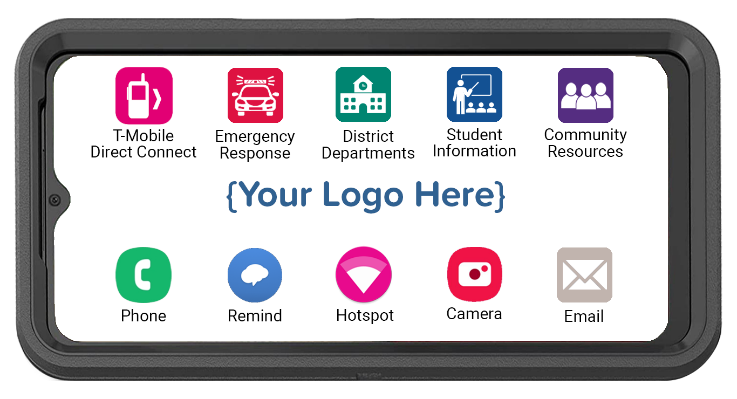 PTT
The CPR3 solution is custom-built to provide access to many different resources.
Employees simply tap the icon and get your list of available resources.
DistrictResources
StudentResources
Community Resources
Emergency Response
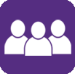 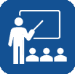 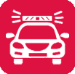 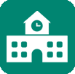 SIS
Activities & Events
Academic Plans
Class Schedules
Student Policies
CPS
Libraries
Emergency Contacts
District Policies
Reunification Procedures
Emergency Response Plan
Maintenance
Technology
Food Services
Social Services
Transportation
Icons can be an individual app, a link to a webpage or a folder containing multiple apps and webpage links.
Student Resources
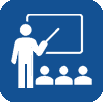 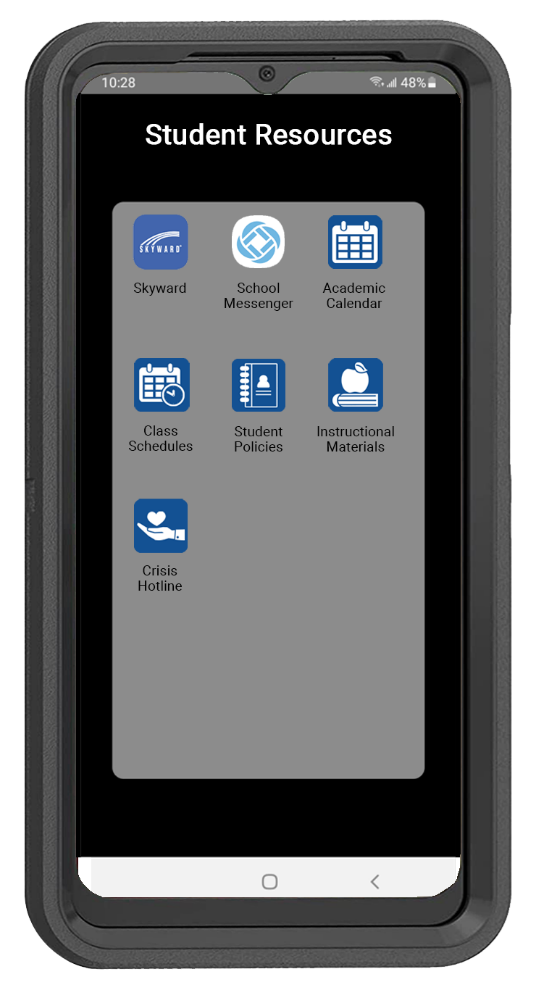 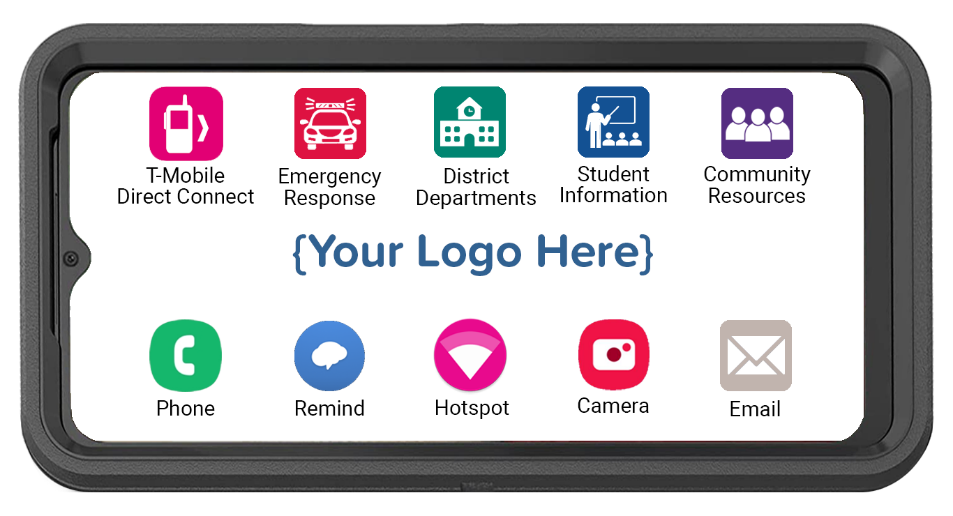 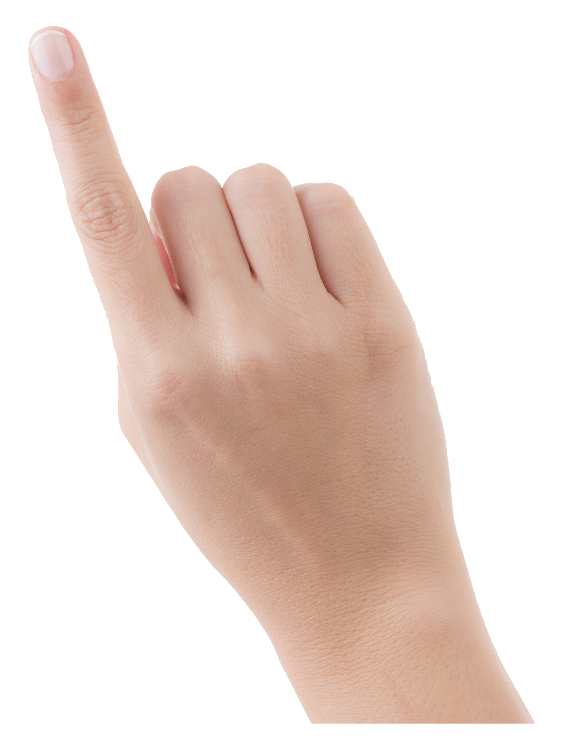 Enables administrators and staff to access resources anywhere, anytime from the palm of their hand
CPR3 Unlimited Internet Access
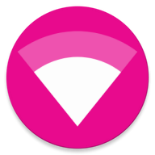 How-To Video with Step-by-Step Instructions to Connect Other Devices to the Hotspot
English
Spanish
Pashto
Farsi
Unlimited On-Screen Data
Plus, Unlimited Hotspot Data to Use for Connecting Other Devices
Powered by T-Mobile – America’s Largest & Fastest 5G Network
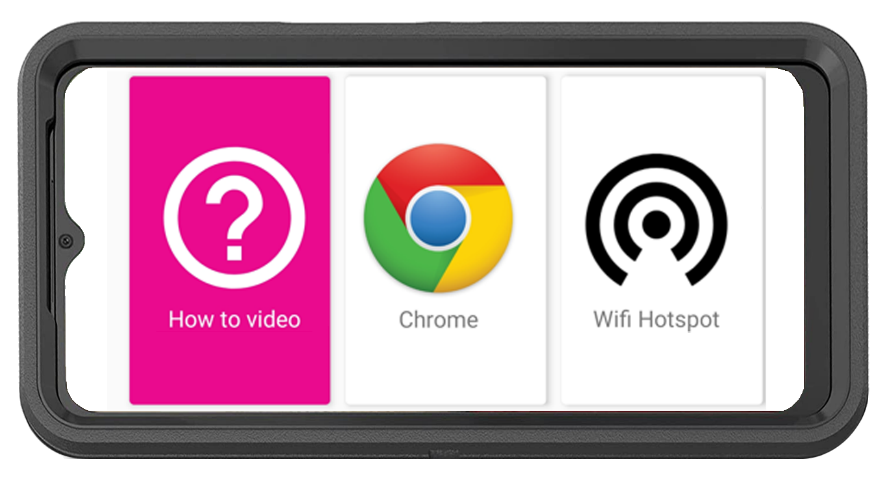 T-Mobile Direct Connect - PTT
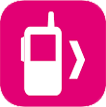 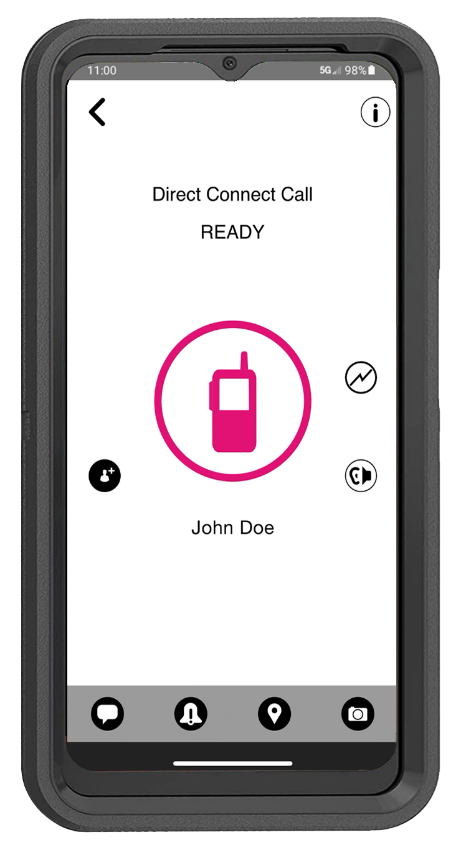 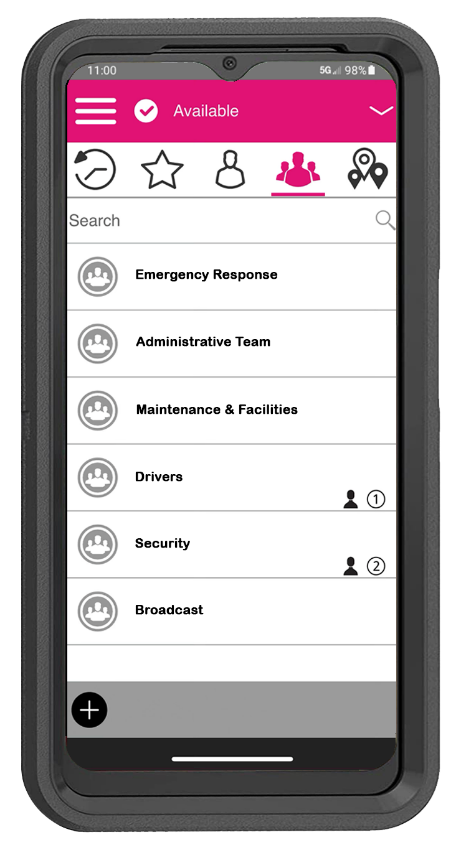 Talk or send secure text and media to a group or an individual person
Easily create custom groups based on roles & responsibilities
View history of message and media from group & private calls
T-Mobile Direct Connect - PTT
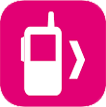 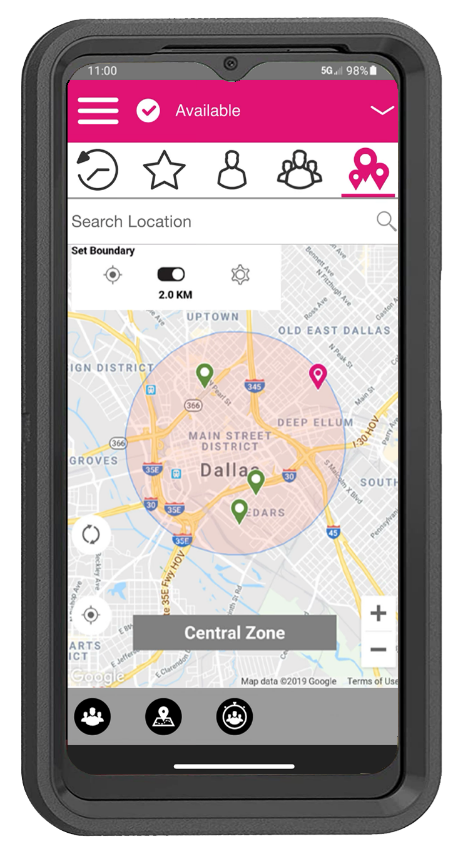 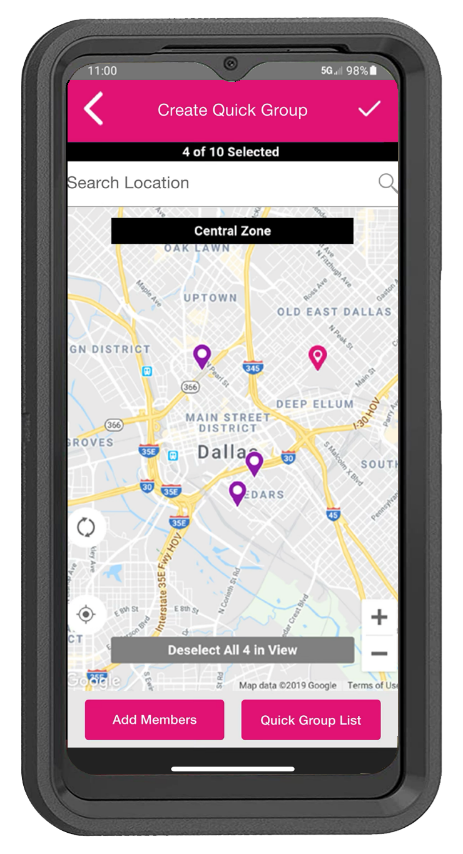 Easily share your location with map view
Make a group call based on selected area
Wireless Priority Service (WPS)
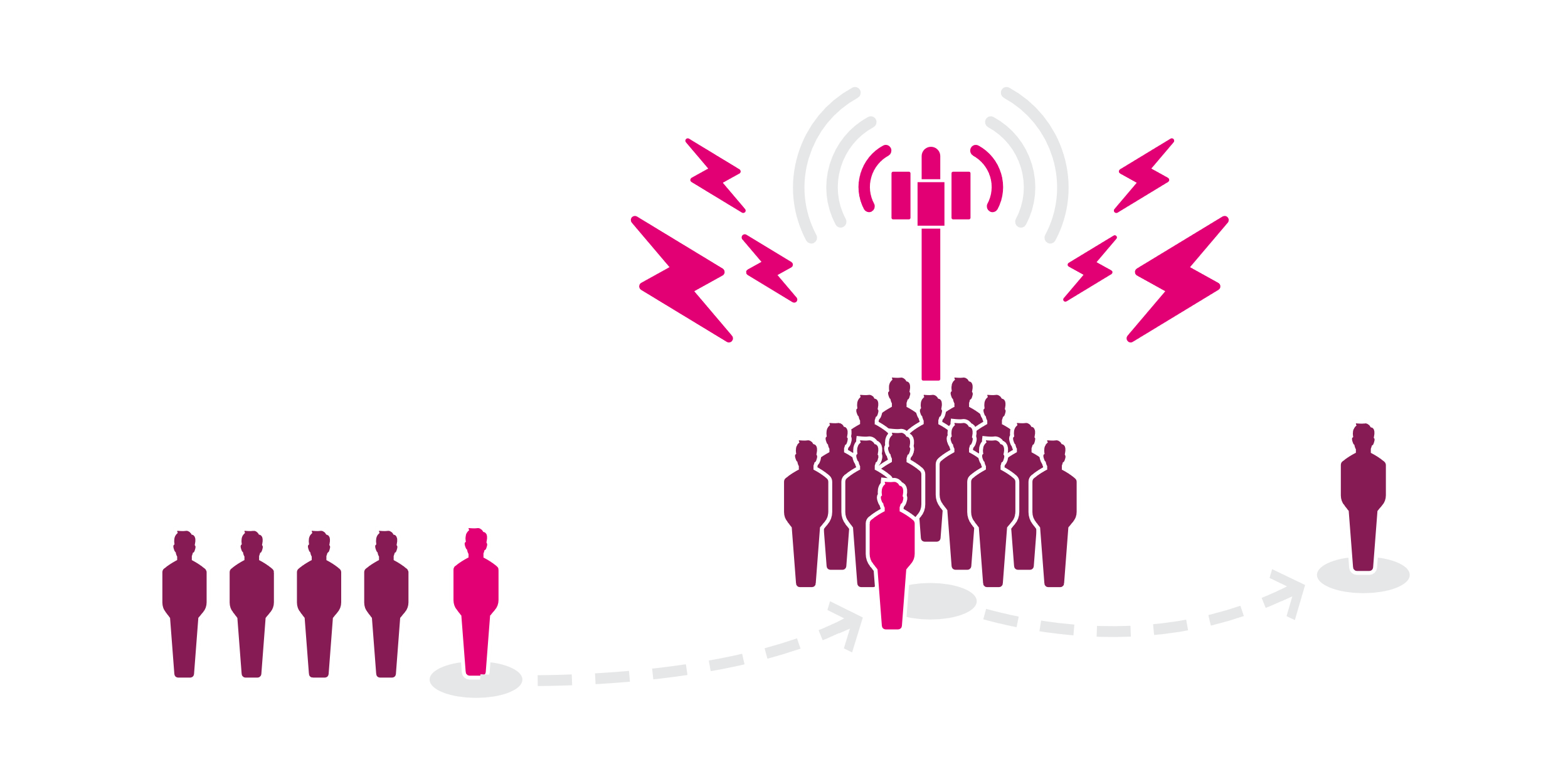 In an emergency, the wireless network may become severely congested and reach 100% of capacity. Priority Access and Preemption helps ensure users with WPS still get through.
End-to-end prioritizationUsing WPS by dialing *272 or the PTS Dialer app ensures end-to-end prioritization, regardless of which carrier is at the other end.
Priority accessT-Mobile subscribers with WPS get moved to the front of the communication line.
PreemptionIf necessary, a customer without WPS will be dropped to make room for one with WPS.
WPS functionality (including priority access and preemption) may not be available while roaming. Completion of calls not guaranteed.
WPS – How it Works
WPS enhances call completion when cellular networks are overloaded or impaired.
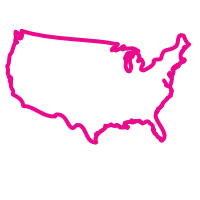 WPS is an add-on feature to existing cellular service
WPS provides priority on the connection between the user’s device and the tower
Carrier agnostic–available on all nationwide and some regional cellular carriers
Provides 95% call completion rate
There are more than 594,000 WPS users
* Source: CISA About Priority Telecommunications Services https://www.cisa.gov/wireless-priority-service-wps
CPR3 Unlimited Communication
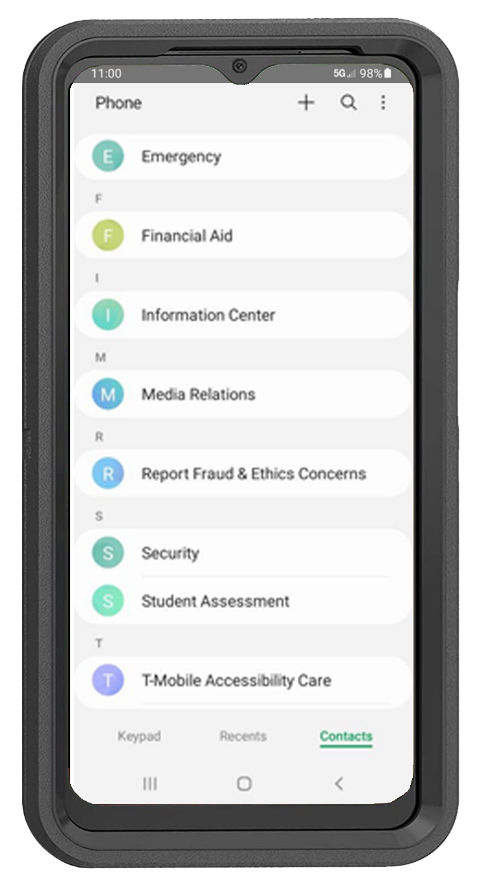 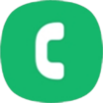 Unlimited Nationwide Calling
Unlimited Texting
Easily deploy a resource phone directory to all devices
Easily update phone directory anytime
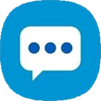 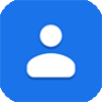 CPR3 Turn-Key 5G Solution with White Glove Support
Smart Device
Rugged Case, Screen Protector & Charger
Initial Device Enrollment
2-Year CPR3 Software License
2-Year CPR3 Portal Admin Support
White Glove Project Management & Post-Sales Support
Completely customizable to provide your local resources in the desired language
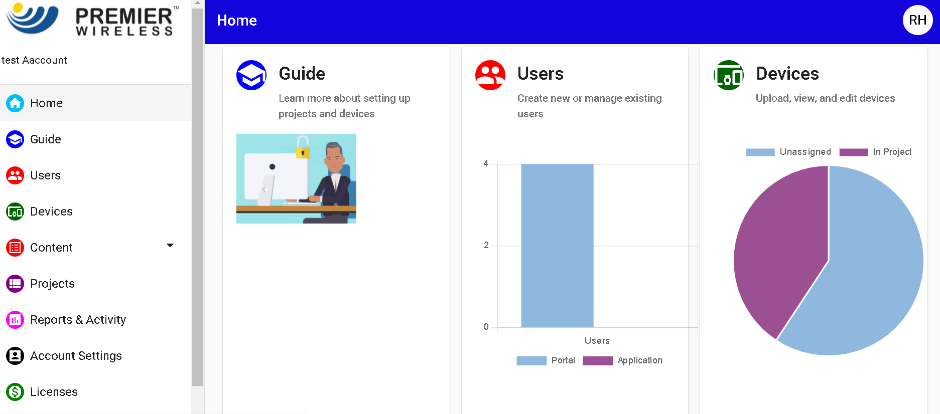 Remotely add, update or remove apps for educational programs, facilities management, district schedules & other resources
CPR3 Software Additional Benefits
Easily add or remove apps & links
Customize the look & feel
Personalize with your logo
Manage usage by time & day 
Monitor usage per device
Optional CIPA filter for web traffic
Locate devices with GPS (optional)
Restrict user’s ability to download additional apps
Lockdown & restrict lost or stolen devices
Control device settings - brightness, screen time out, font size & color, etc.
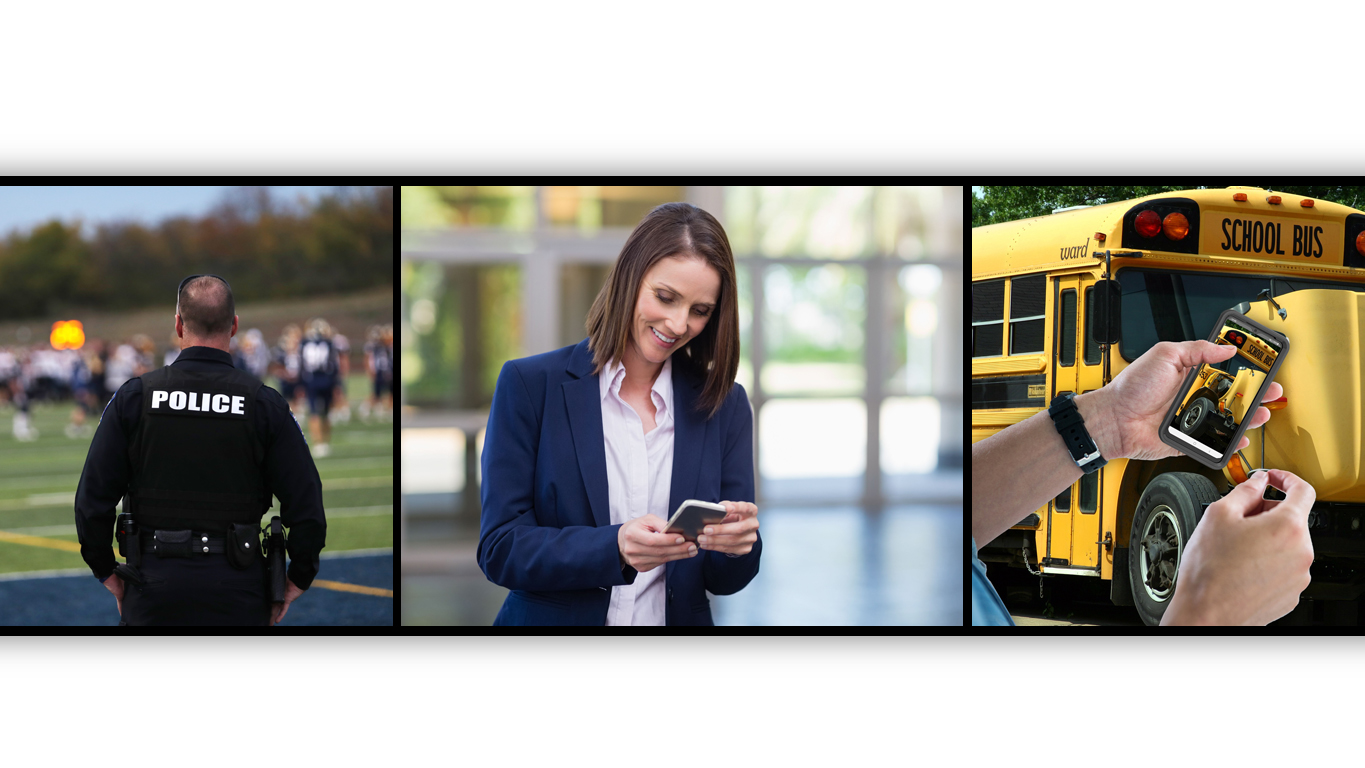 Let the CPR3 help bring success to your administrators and staff.
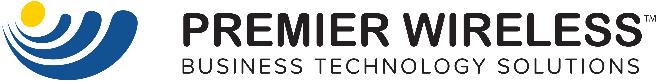 www.pwbts.net                           281-667-0404